TESSUTO MUSCOLARE
È un tessuto di derivazione MESODERMICA, le cui 
proprietà peculiari del tessuto muscolare sono:

 ECCITABILITÀ 
 CONTRATTILITÀ
Le CELLULE MUSCOLARI possono essere STRIATE o LISCE a seconda della presenza o assenza, di MIOFILAMENTI nel loro citoplasma disposti in maniera ordinata e ripetuta da formare un’ alternanza di BANDE CHIARE e BANDE SCURE, meglio apprezzabili con il microscopio a Luce Polarizzata (Polarizzatore).
TERMINOLOGIA SPECIFICA
SARCOPLASMA = Citoplasma

SARCOLEMMA = Plasmalemma 
      (ossia Membrana Plasmatica)

RETICOLO SARCOPLASMICO (Sarcoplasmatico) = Reticolo Endoplasmico Liscio
MUSCOLATURA STRIATA
Il tessuto muscolare striato comprende:

Tessuto Scheletrico: va a costituire Organi Pieni definiti MUSCOLI STRIATI SCHELETRICI, ossia la muscolatura cosiddetta “volontaria” (con espressione impropria), controllata cioè dalla sezione “somatica” del sistema nervoso

Tessuto Cardiaco che costituisce la muscolatura  del miocardio, ossia la tonaca media del cuore,che è in grado di compiere movimenti involontari con una stimolazione “intrinseca” allo stesso (Tessuto di Conduzione), sebbene regolata dal Sistema Nervoso Autonomo.
MUSCOLATURA  LISCIA
È responsabile di movimenti assolutamente involontari

Costituisce la tonaca media dei vasi sanguiferi e linfatici e la tonaca muscolare della maggior parte degli organi cavi ed è presente in forma di FIBROCELLULE isolate nel derma della cute
TESSUTO MUSCOLARE STRIATO SCHELETRICO
SISTEMA MUSCOLARE SCHELETRICOdel Sistema Locomotore
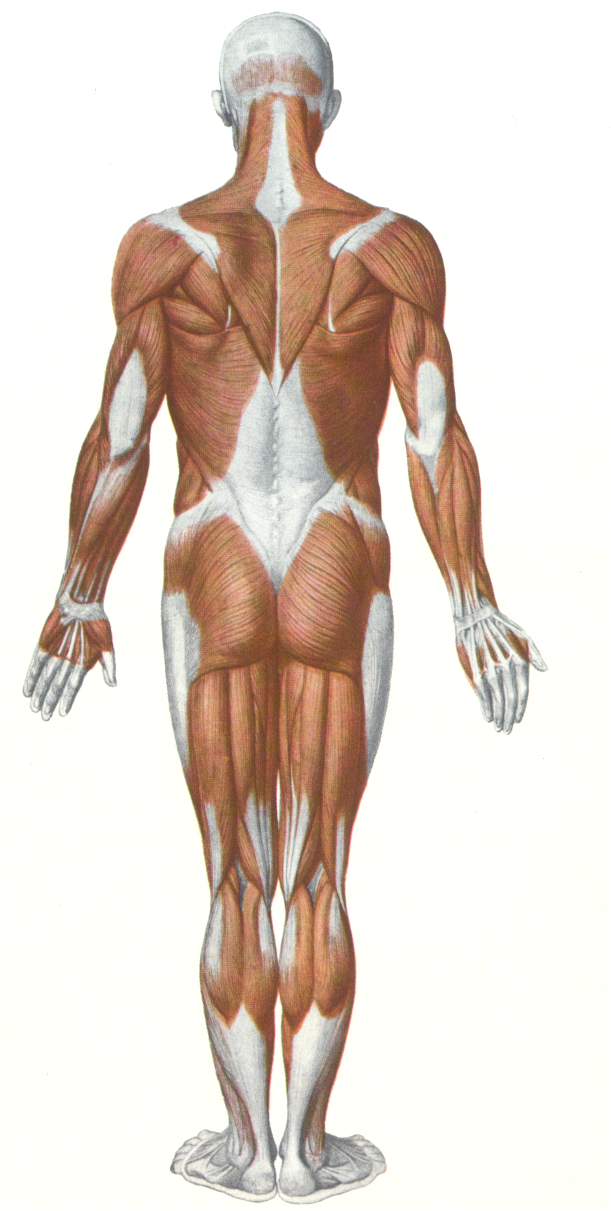 MORFOLOGIA GENERALE DEI MUSCOLI SCHELETRICI (da Martini & Timmons)n.b.: questa è SOLO UNA delle Classificazioni !
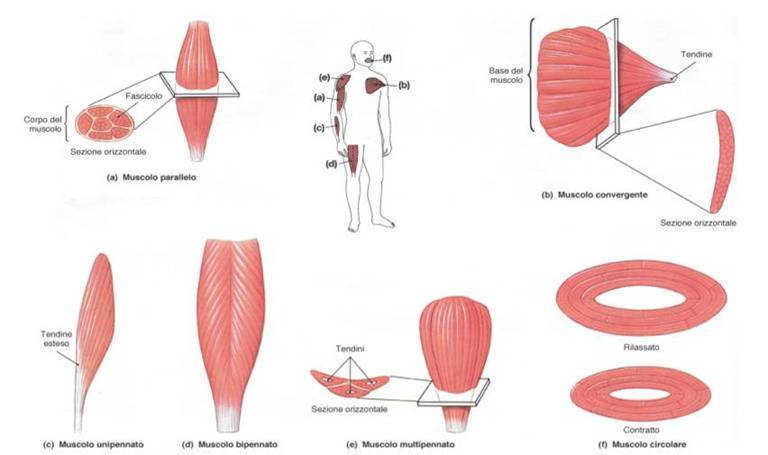 ORIGINI ed INSERZIONI MUSCOLARI alle altre strutture corporee
ORIGINE: punto di attacco ad un segmento scheletrico (od altra struttura corporea) sul quale il muscolo fa “PUNTO FISSO” durante la sua azione.
INSERZIONE: punto di attacco ad un segmento scheletrico (o ad altra struttura corporea), che, per effetto dell’ azione del muscolo, viene a MODIFICARE la SUA POSIZIONE NELLO SPAZIO.
DISPOSITIVI CONNETTIVALI ANNESSI AI MUSCOLI STRIATI SCHELETRICI
Sono strutture di TESSUTO CONNETTIVO FIBRILLARE DENSO e si definiscono:

TENDINI: strutture connettivali CILINDRICHE che connettono capi muscolari allo scheletro

APONEUROSI: strutture connettivali AMPIE, slargate ed estese che connettono muscoli o allo scheletro, o ad altre strutture (es.: tessuto connettivo lasso sottocutaneo)

FASCE FIBROSE: strutture traslucide che rivestono i muscoli, suddividendone vari gruppi in LOGGE MUSCOLARI (es.: Loggia Muscolare Anteriore del Braccio, Loggia Muscolare Anteriore della Coscia, etc.)
MORFOLOGIA GENERALE DEI MUSCOLI SCHELETRICI (da Balboni et al.) e DISPOSITIVI CONNETTIVALI
TENDINE
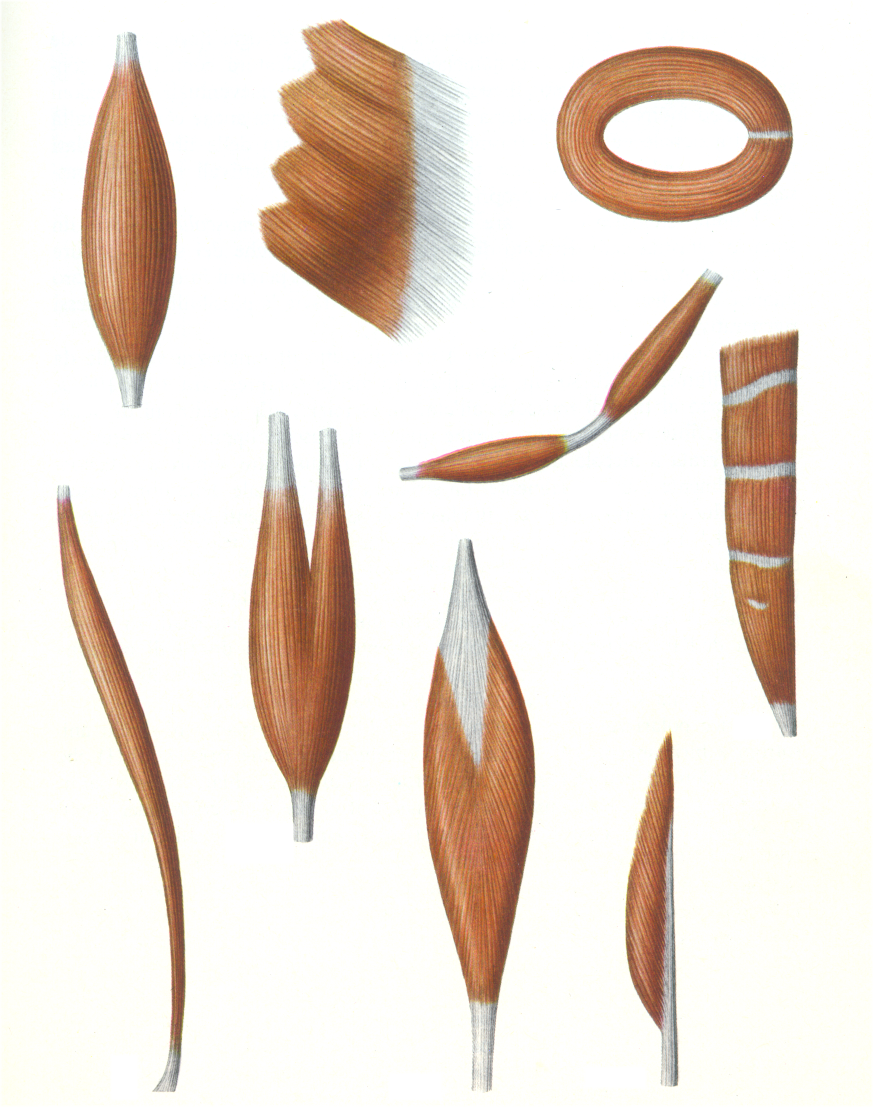 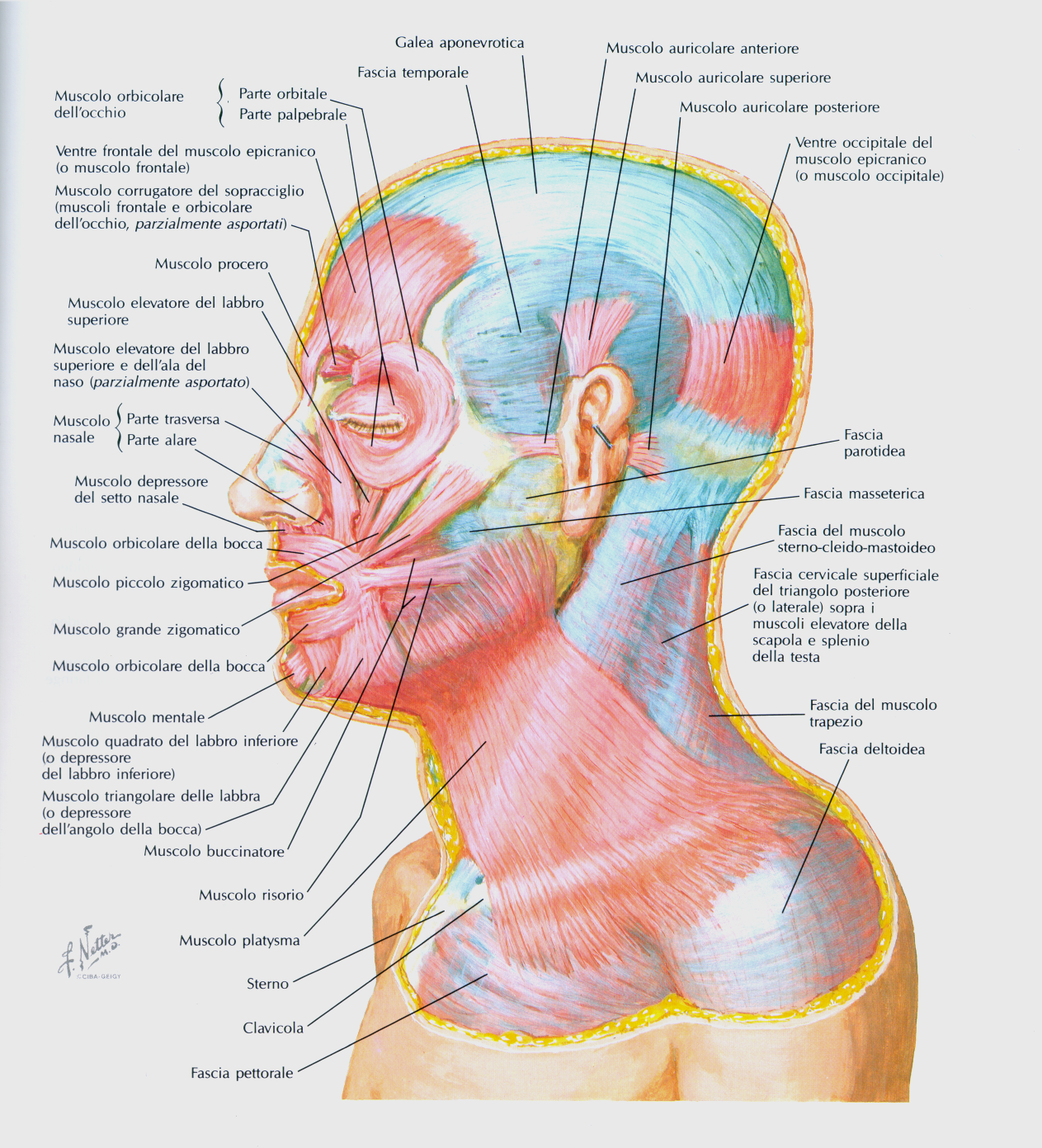 orbicolare
FASCE
MUSCOLARI
largo
lungo
digastrico
poligastrico
APONEUROSI
bicipite
semipennati
a fibre parallele
pennati
TESSUTO MUSCOLARE SCHELETRICO
Costituisce la muscolatura del Sistema Locomotore. È presente, inoltre, nella laringe, nella faringe, nella lingua e nel terzo superiore (porzione superiore) dell’esofago.
Le cellule sono allungate (fino a 30 cm!), di diametro compreso tra 10 e 100 m, sono denominate FIBRE MUSCOLARI SCHELETRICHE, plurinucleate
È definito un SINCIZIO PLURINUCLEATO derivante dalla fusione di cellule progenitrici definite MIOBLASTI
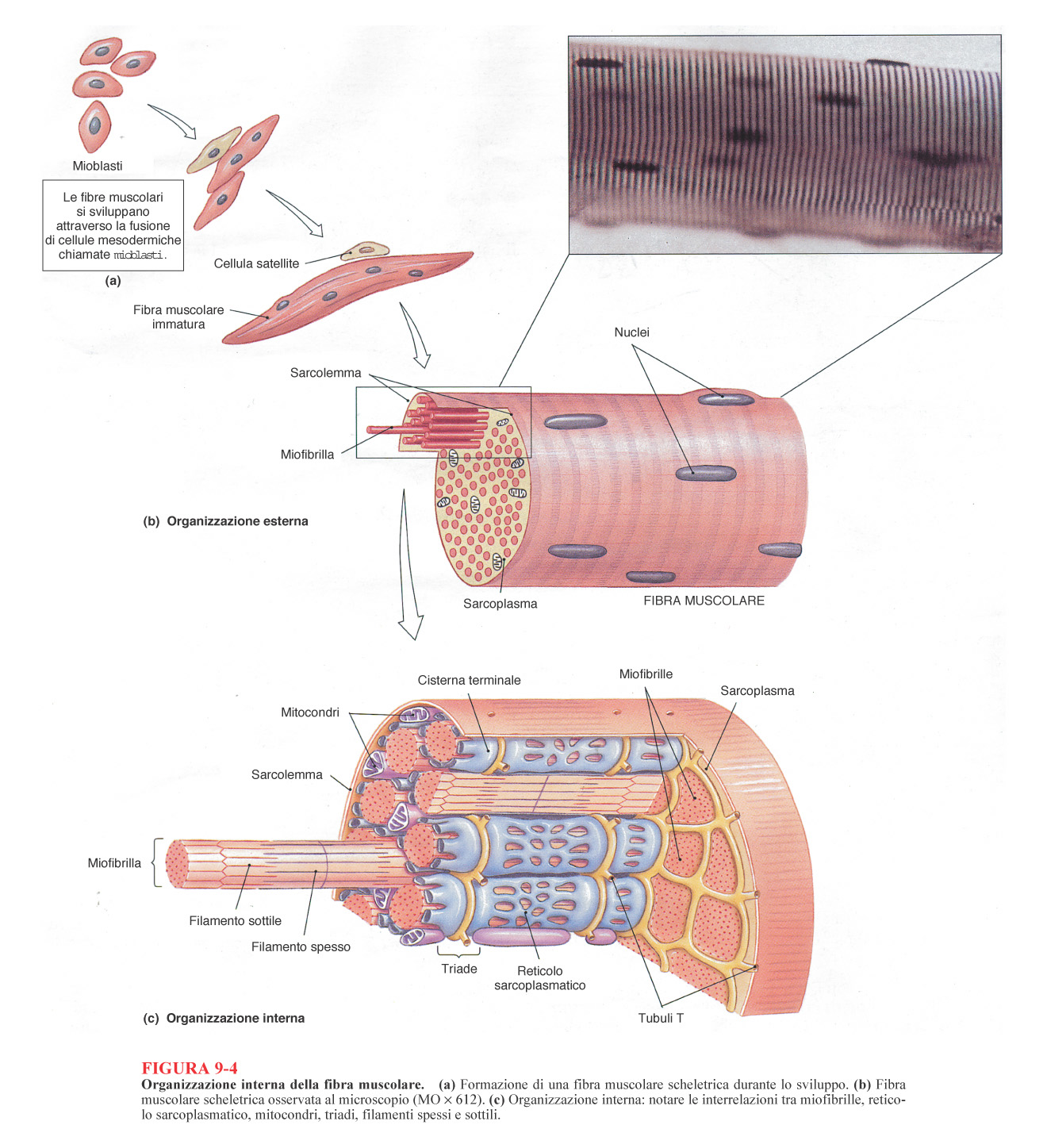 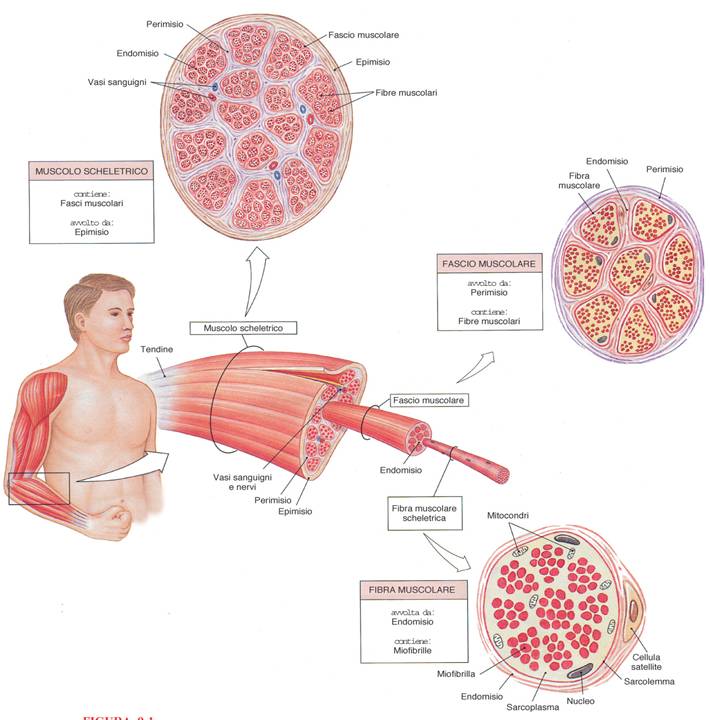 ORGANIZZAZIONE GERARCHICA

Muscolo Scheletrico
(avvolto da Epimisio)


Fasci di Fibre
(avvolti da Perimisio)



Fibre Muscolari
(avvolte ciascuna da Endomisio, ossia Lamina Basale e Fibre Reticolari)
CARATTERISTICHE MORFOLOGICHE DELLA FIBRA MUSCOLARE STRIATA

MIOFIBRILLE con Filamenti Sottili (ACTINA) e 
                               Filamenti Spessi (MIOSINA)
RETICOLO SARCOPLASMATICO
SISTEMA TUBULI TRASVERSI (a T)         TRIADE
CISTERNE TERMINALI
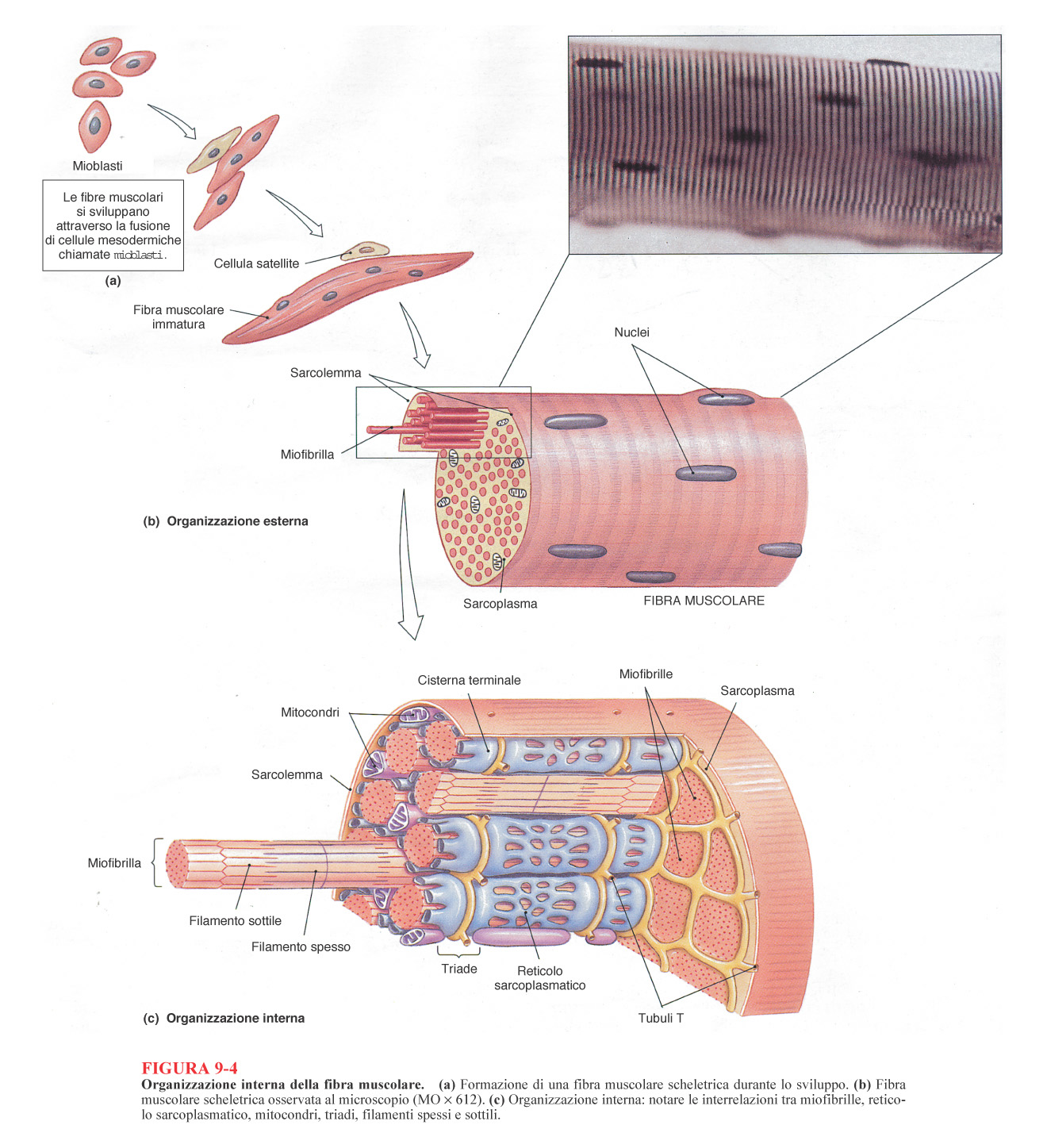 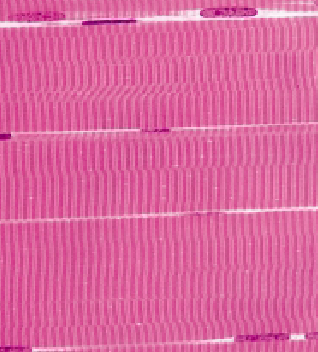 La striatura visibile al microscopio ottico (bande chiare e bande scure) deriva dalla disposizione ordinata dei miofilamenti nell’ ambito delle miofibrille che presentano un regolare allineamento cosiddetto “in registro”
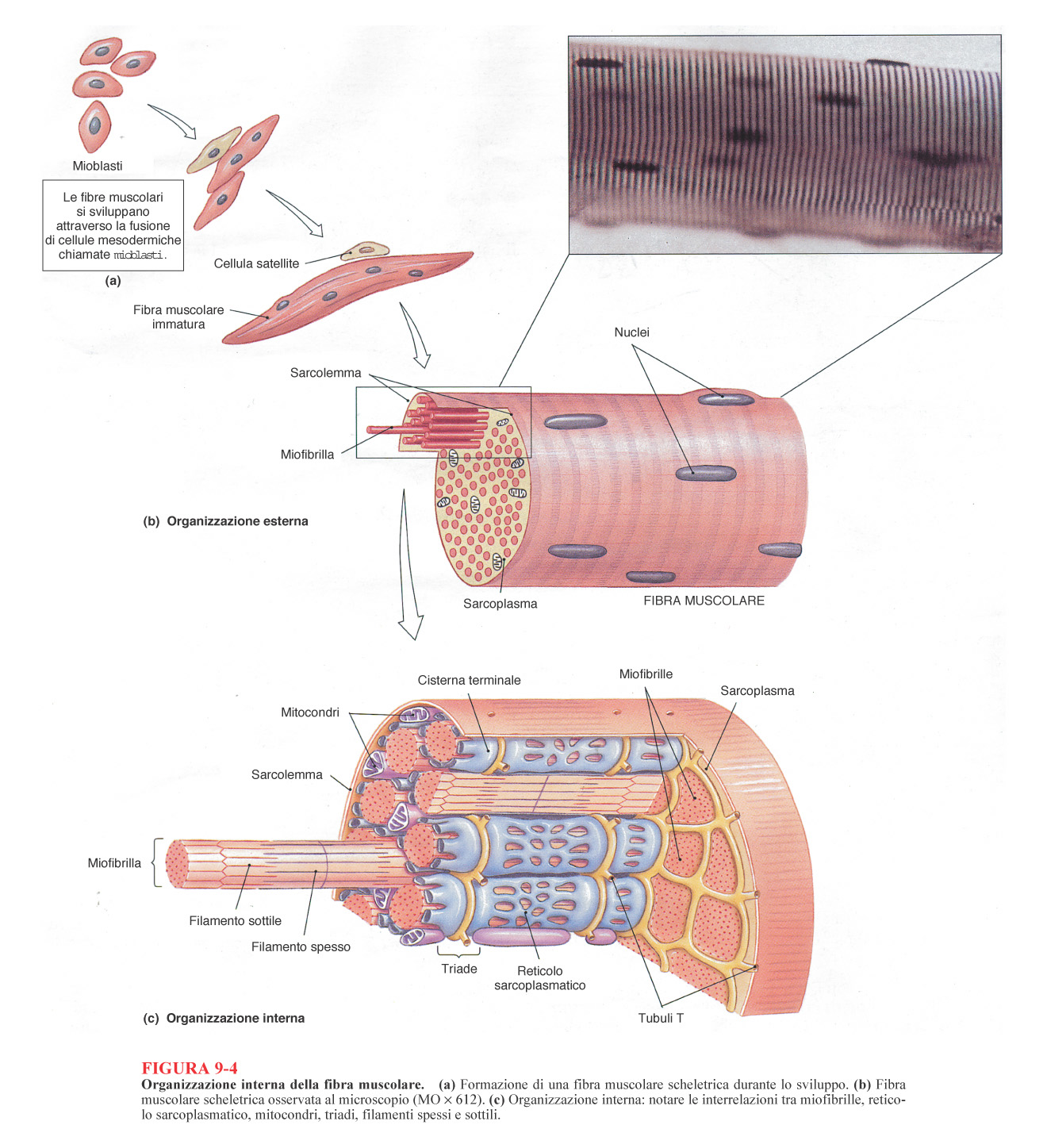 ORGANIZZAZIONE DELLA STRIATURA TRASVERSALE nel Tessuto Muscolare Striato
BANDA A (scura), Anisotropa al Microscopio Polarizzatore

BANDA I (chiara), Isotropa al Microscopio Polarizzatore

LINEA (Disco) Z (scura, nella Banda I), apprezzabile al TEM. Tra due Linee Z si delimita il SARCOMERO (la minima UNITA’ CONTRATTILE)

Nell’ ambito della Banda A, al TEM è riscontrabile la BANDA H (più chiara), suddivisa a metà dalla LINEA M (connessione tra Filamenti Spessi e Filamenti Sottili)
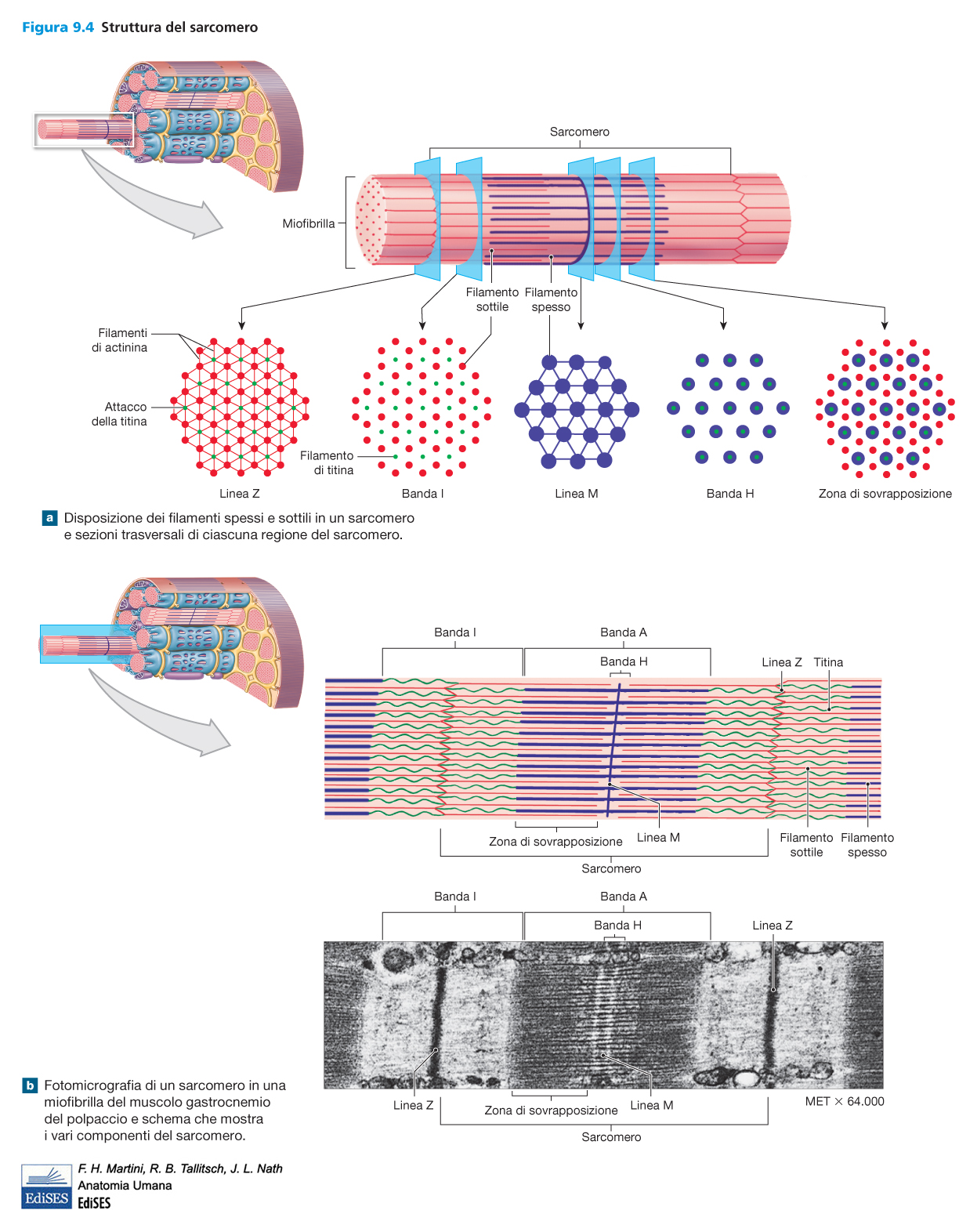 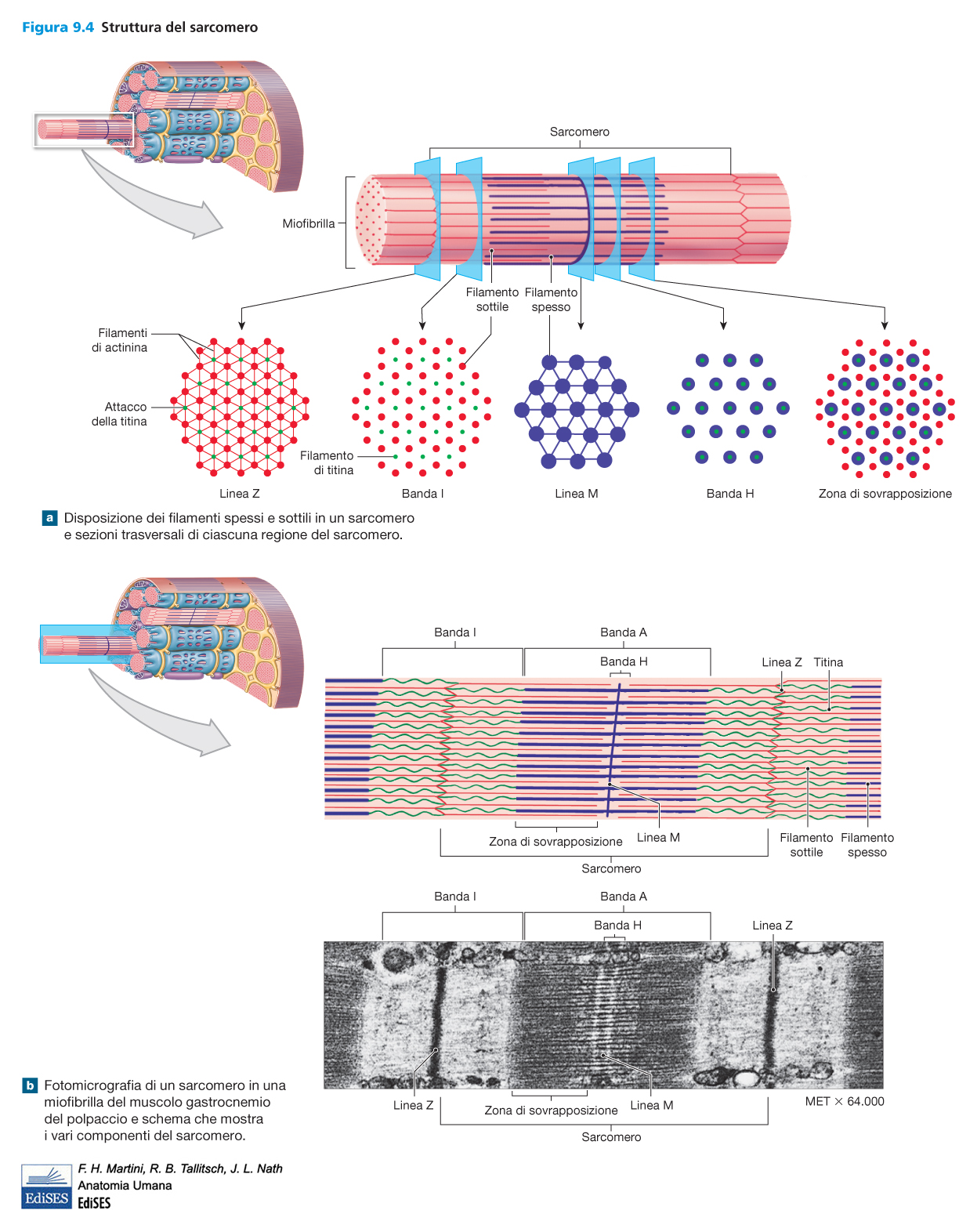 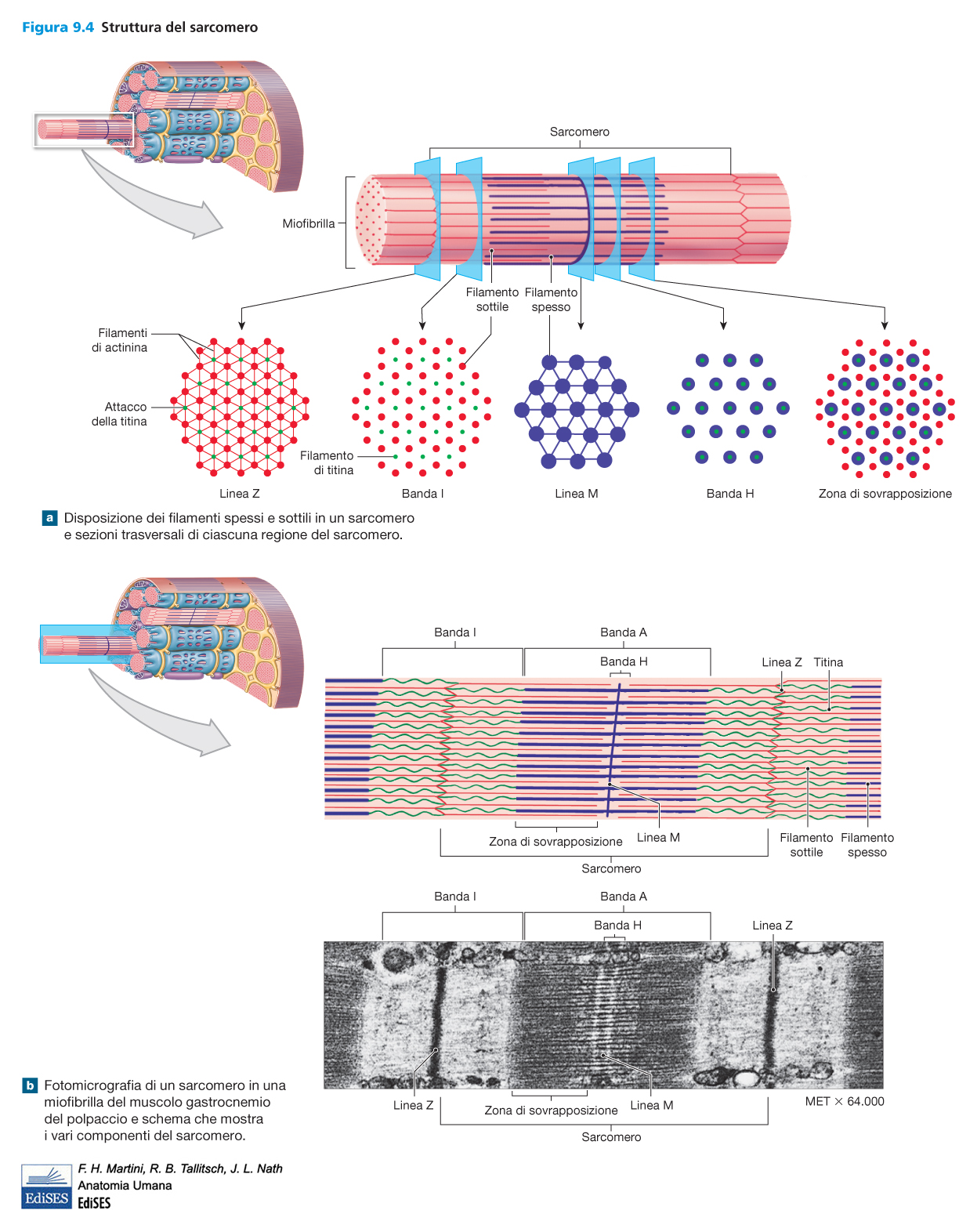 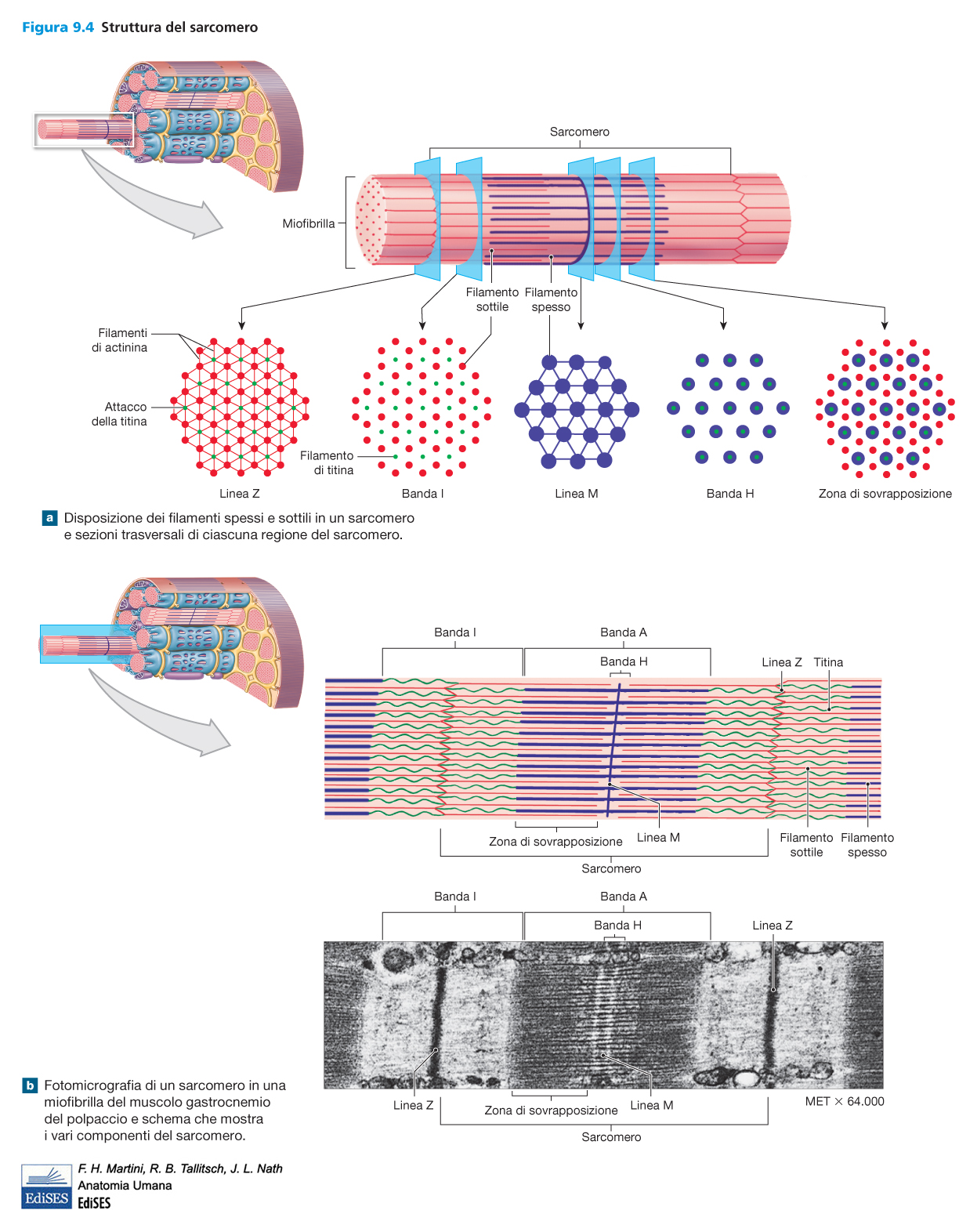 MIOFIBRILLE
Decorrono longitudinalmente nella fibra muscolare scheletrica:

MIOFILAMENTI SPESSI (MIOSINA, larghezza 15 nm): occupano la Banda A
MIOFILAMENTI SOTTILI (ACTINA, TROPONINA e TROPOMIOSINA, larghezza 8 nm): si inseriscono alla Linea Z

I due tipi di miofilamenti, che decorrono tra loro paralleli, si interconnettono entro la Banda A, dove ciascun filamento spesso è circondato da 6 filamenti sottili, disposti ai vertici di un esagono
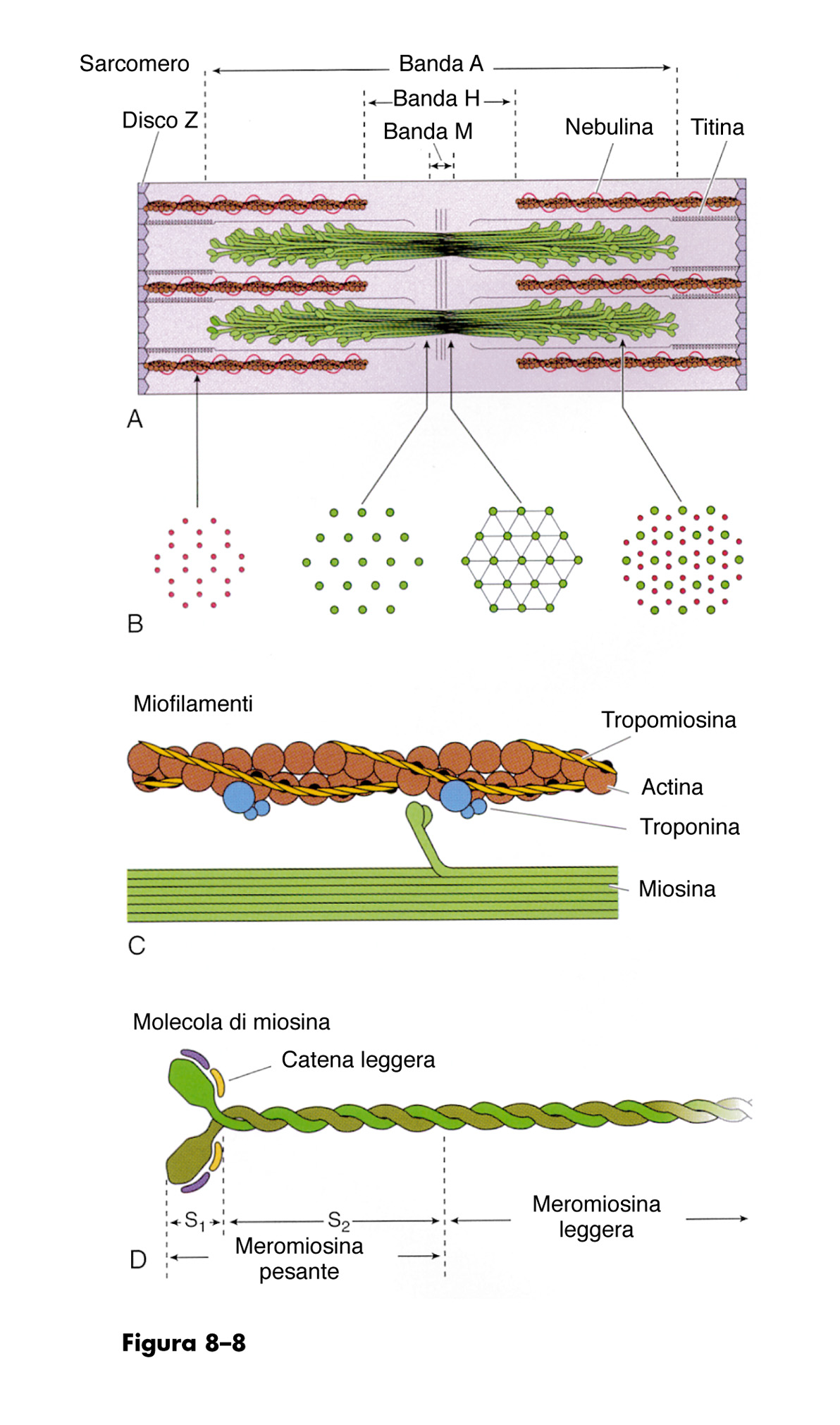 MIOFILAMENTI  SPESSI
La loro proteina è la MIOSINA (PM 500 kDa)
Costituita da:

 2 CATENE di MEROMIOSINA PESANTE che presentano ciascuna una TESTA con attività ATPasica (demolizione di ATP in ADP) e SITO di LEGAME per l’ ACTINA
 4 CATENE di MEROMIOSINA LEGGERA formano le CODE della molecola.
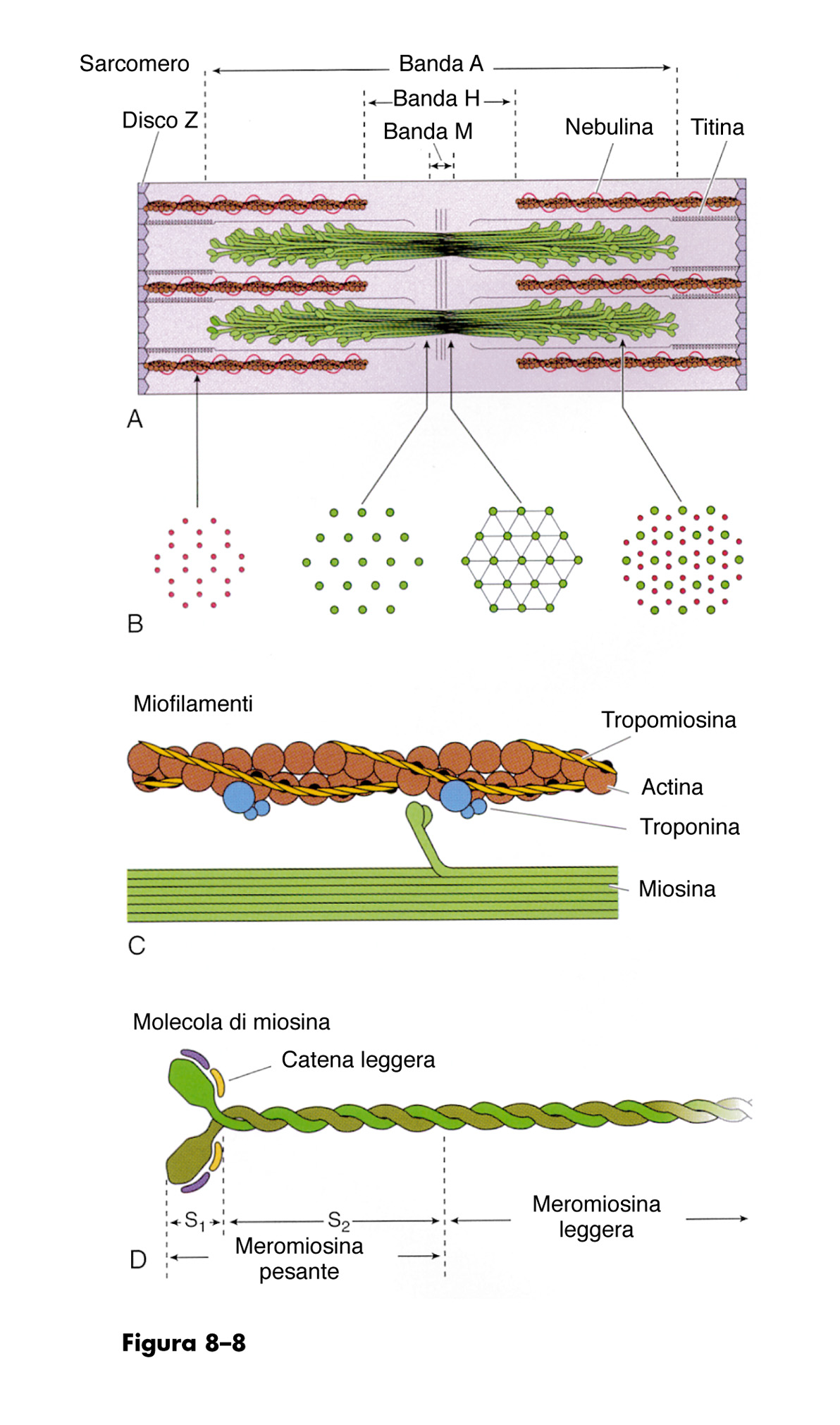 In ciascun MIOFILAMENTO SPESSO si dispongono molte molecole di MIOSINA con le code sovrapposte e le teste orientate verso le due estremità
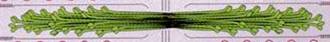 MIOFILAMENTI  SOTTILI
ACTINA (F-ACTINA), costituita da Monomeri di G-Actina. Contiene SITO di LEGAME per la Miosina. I Miofilamenti di F-ACTINA si ancorano alla Linea Z tramite l’ -ACTININA;

TROPOMIOSINA: si localizza ai margini della F-Actina;

TROPONINA: si lega alla TROPOMIOSINA e al Catione Ca2+
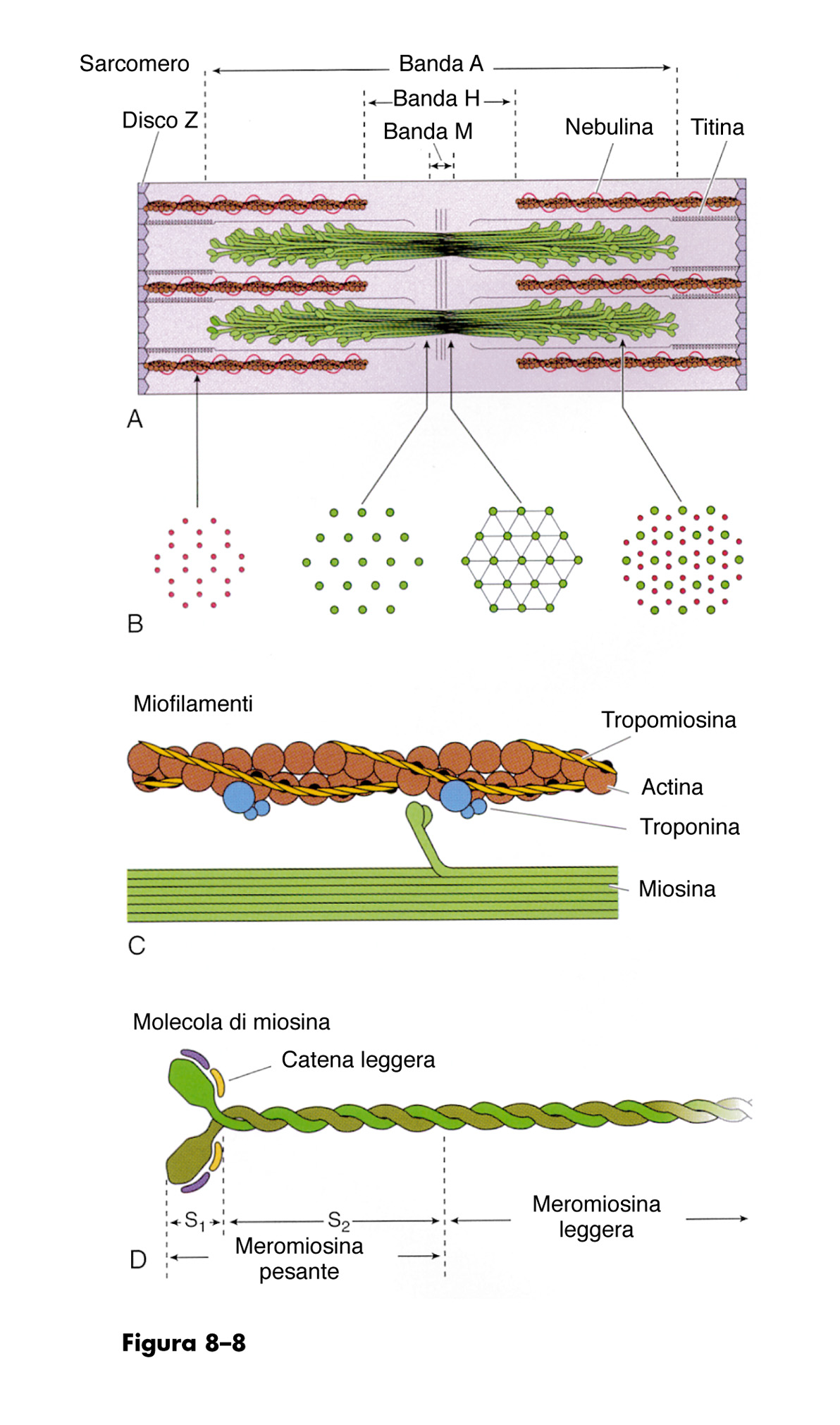 RETICOLO SARCOPLASMATICO e SISTEMA DEI TUBULI TRASVERSI (Tubuli a “T”) e CISTERNA TERMINALE (TRIADE)
Il Reticolo Sarcoplasmico è coinvolto nella liberazione di Cationi Ca2+   
 
Per garantire la liberazione di Cationi Ca2+ particolarmente nelle fibre muscolari più grandi sono coinvolti i Tubuli a T che formano una fitta rete anastomizzata (ossia intrecciata), che si diparte da invaginazioni del Sarcoplasma, e trasmettono alle diverse regioni del Sarcoplasma la depolarizzazione indotta dal neuromediatore Acetilcolina a livello della Placca Motrice.

Le Cisterne Terminali sono espansioni del Reticolo Sarcoplasmico in prossimità del Tubulo a T

Questo Sistema globalmente gestisce la LIBERAZIONE di Ca2+ per la CONTRAZIONE e il suo RECUPERO nel Reticolo Sarcoplasmico al termine della contrazione stessa.
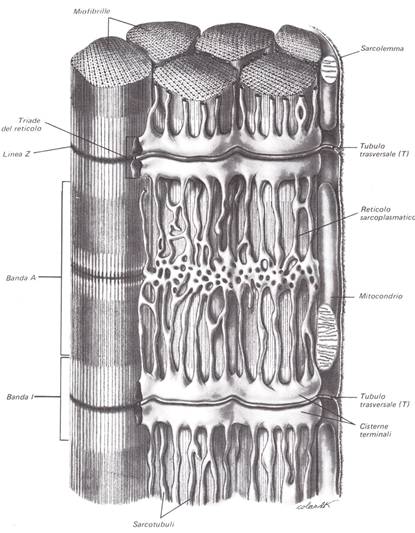 La contrazione muscolare prevede lo scorrimento reciproco dei miofilamenti sottili di F-actina su quelli spessi di miosina. In questo modo il sarcomero si accorcia, la banda I  si riduce, mentre la banda A rimane inalterata
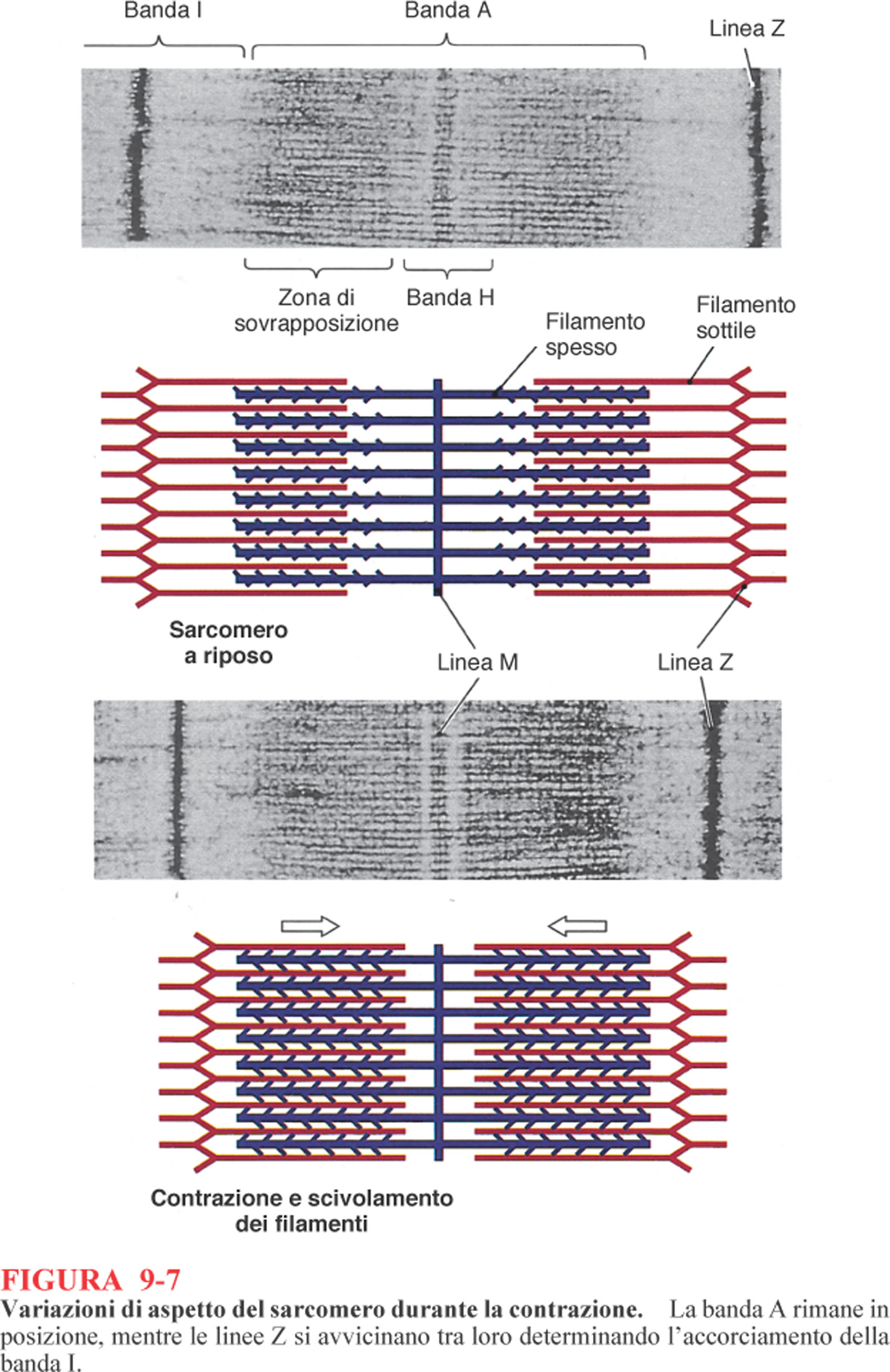 Banda I
Banda I
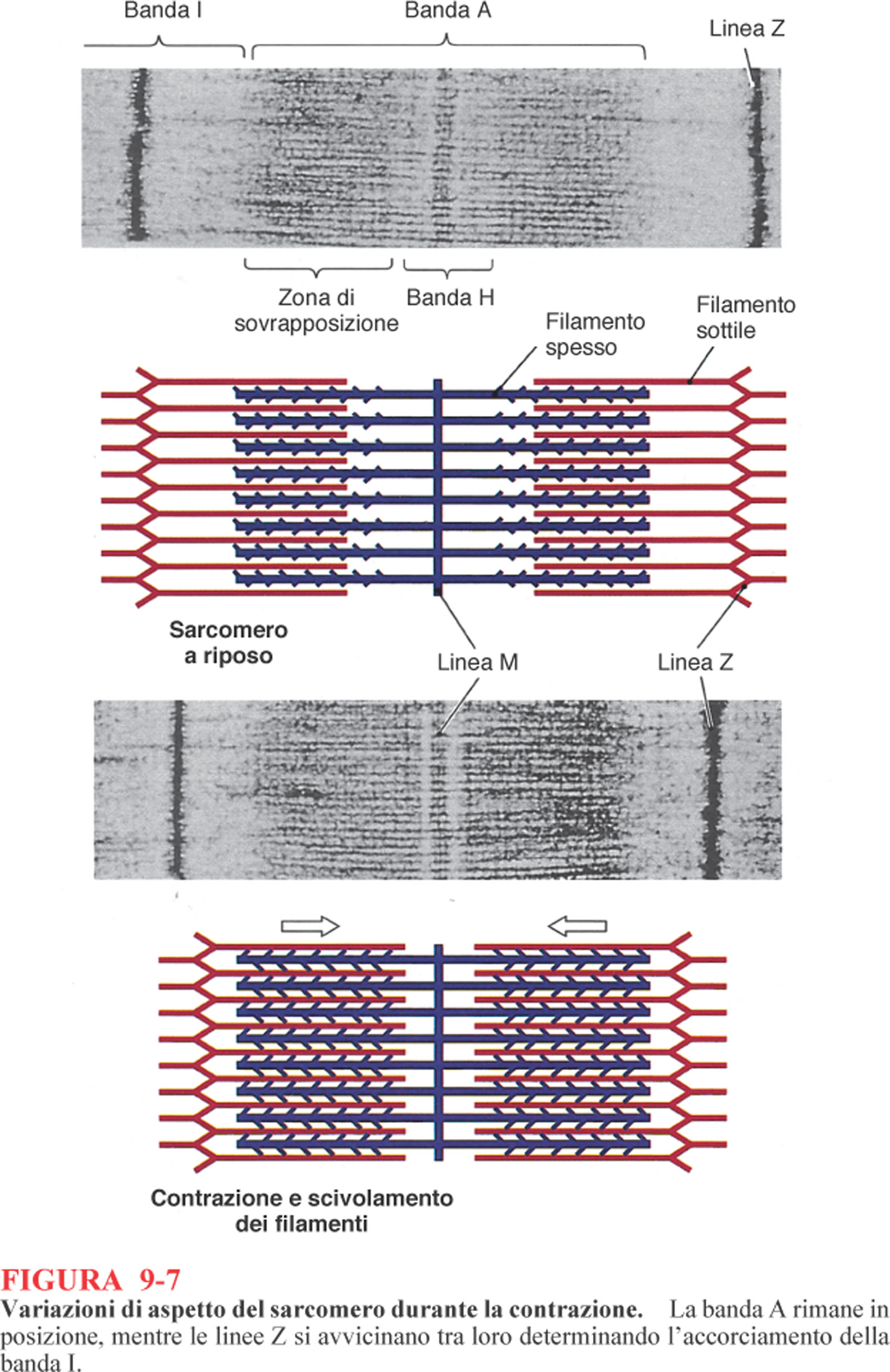 Banda I
Banda I
MECCANISMO DI GENERAZIONE
DELL’ IMPULSO NELLA FIBRA MUSCOLARE:
INNERVAZIONE MOTRICE SOMATICA 
e PLACCA MOTRICE
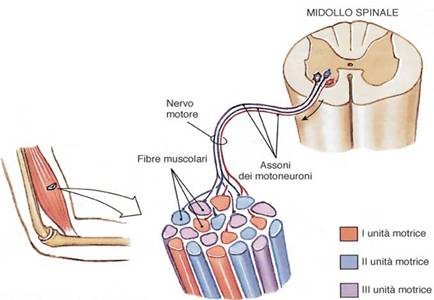 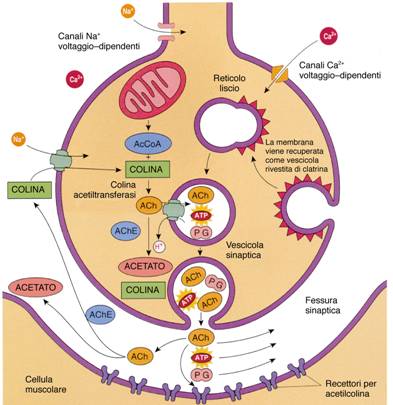 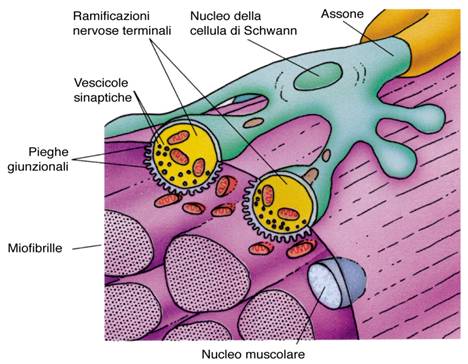 MIOFILAMENTI e RECIPROCO SCORRIMENTO
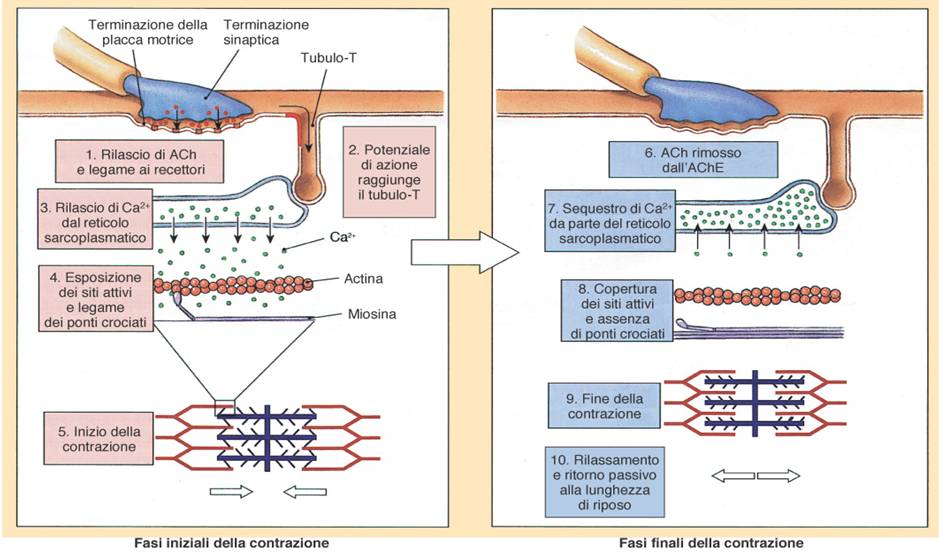 ACCOPPIAMENTO
dei
MIOFILAMENTI
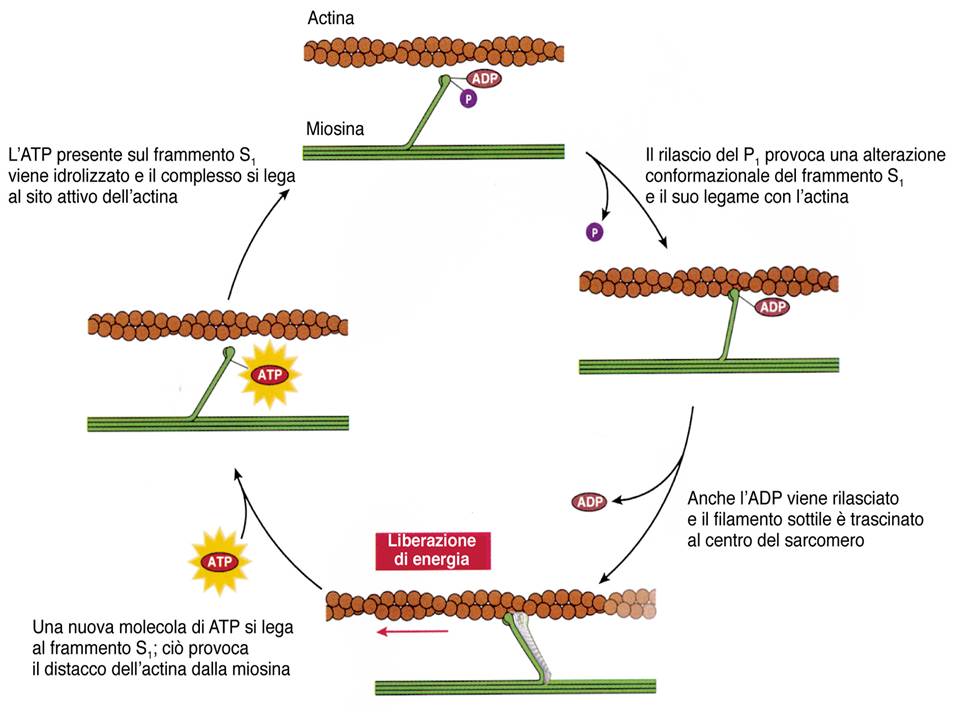 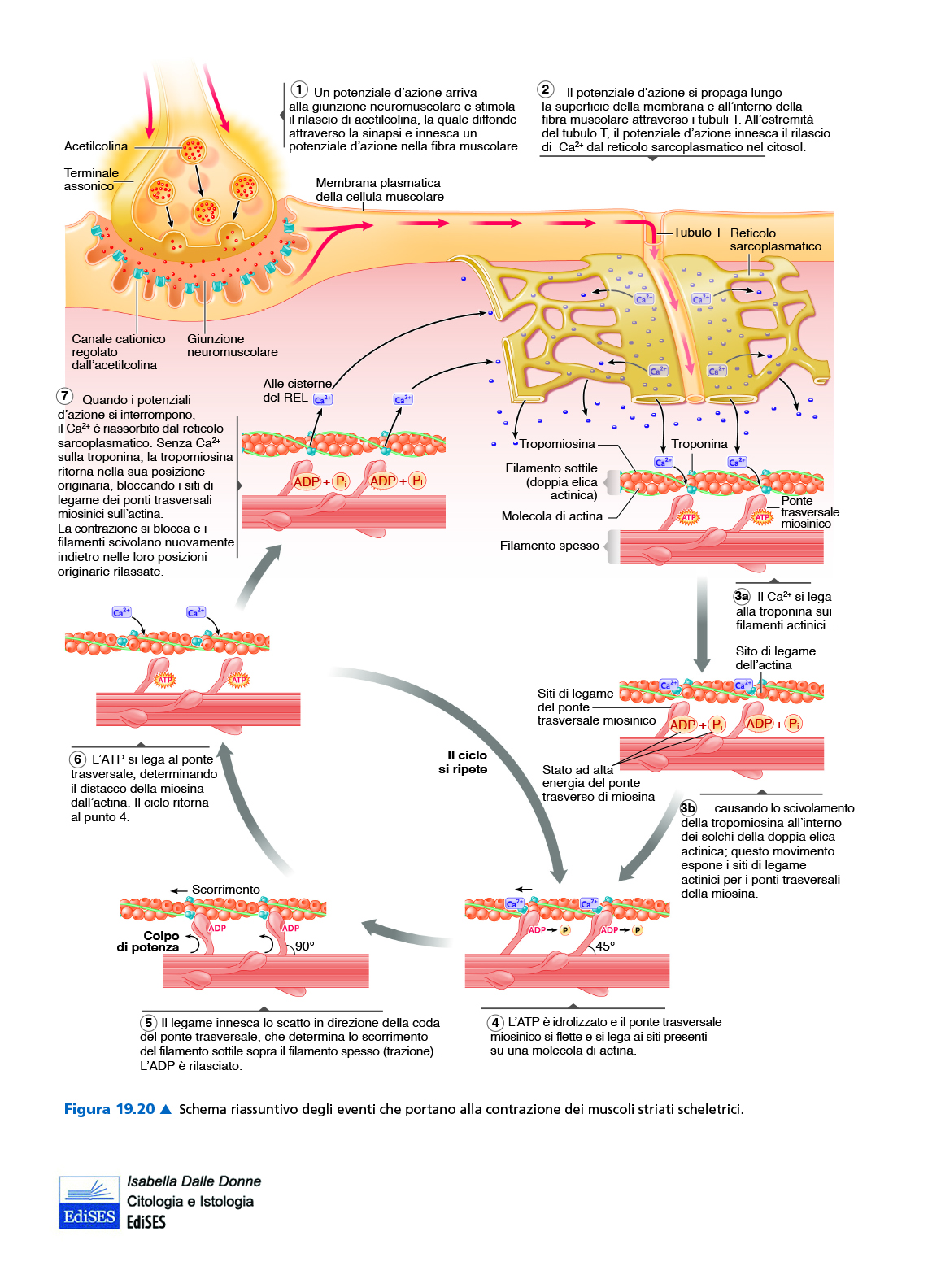 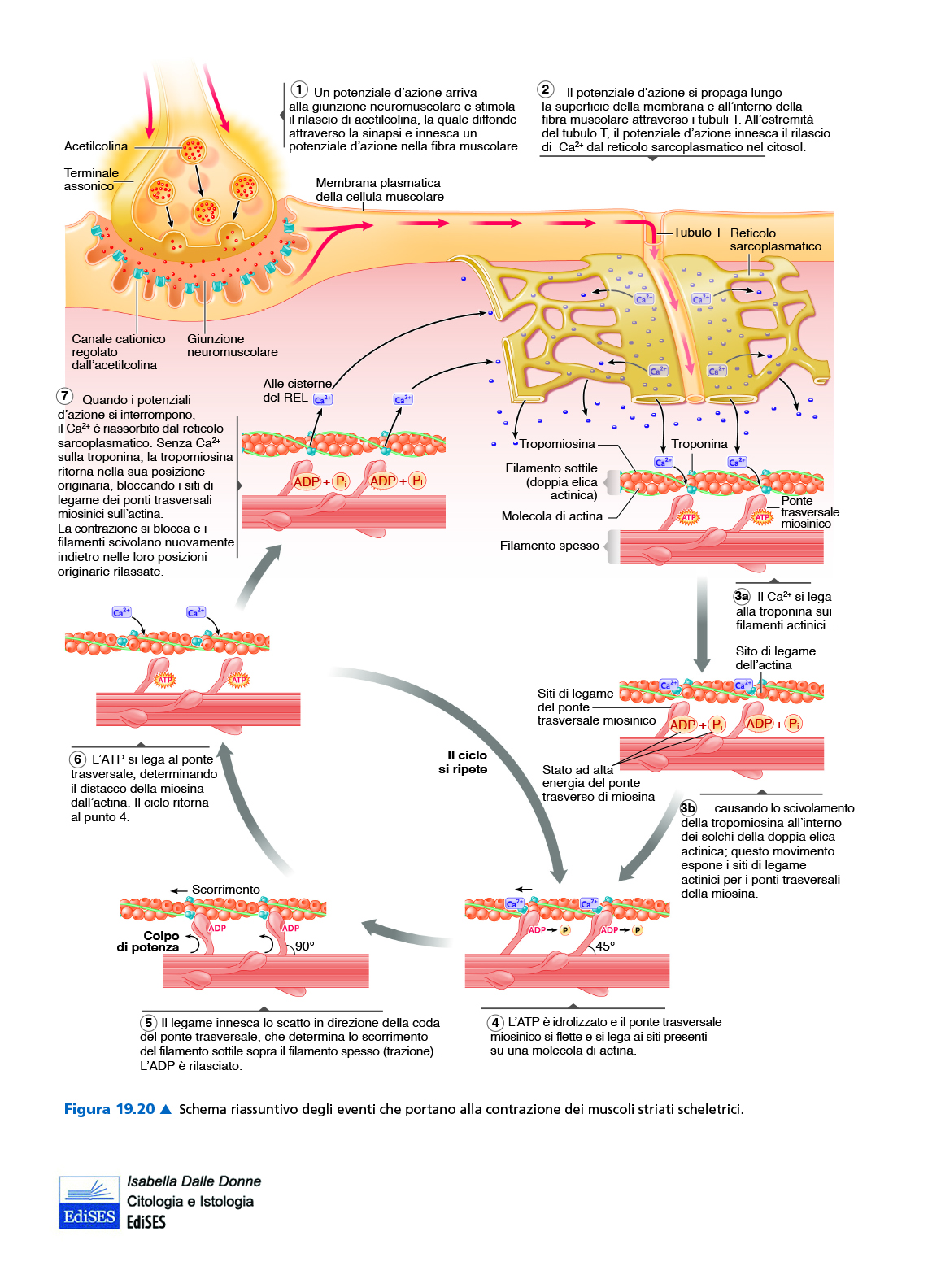 MIOGLOBINA e ETEROGENEITA’ delle FIBRE MUSCOLARI
Nel Sarcoplasma sono presenti: 
-GLICOGENO, come riserva metabolica;
- MIOGLOBINA: proteina che lega O2.
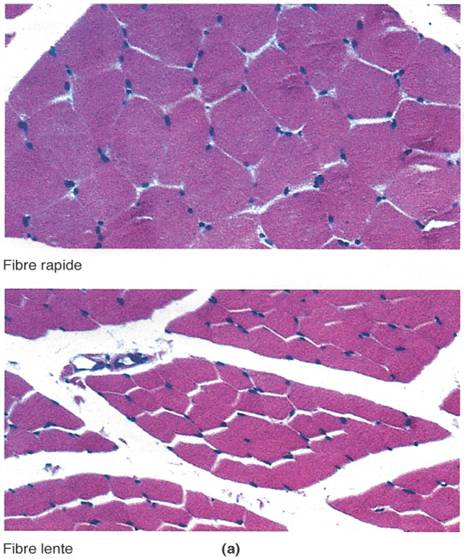 Le FIBRE RAPIDE sono grandi e definite BIANCHE perché 
hanno scarsa mioglobina. si contraggono con forza e
per tempi brevi
Le FIBRE LENTE sono più piccole e definite ROSSE (es. i muscoli della postura) perché hanno molta mioglobina, sono in grado di contrarsi per un tempo più lungo delle precedenti
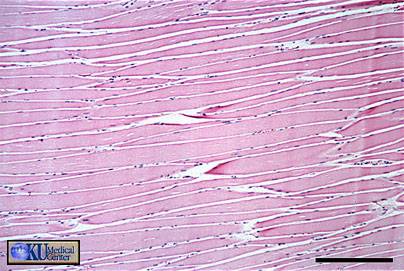 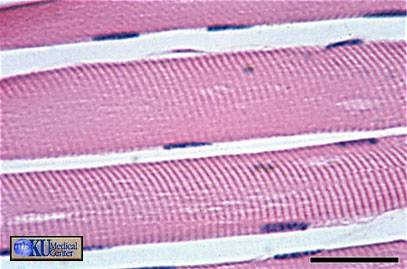 MICROGRAFIE di TESSUTO MUSCOLARE 
STRIATO SCHELETRICO
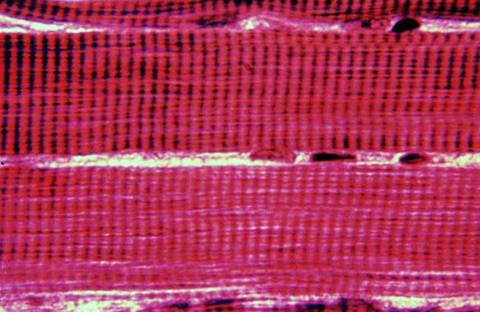 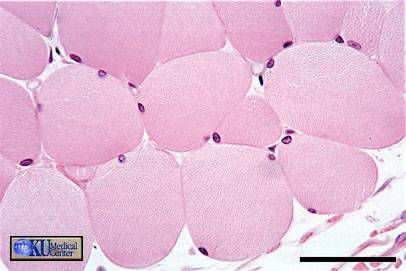 TESSUTO MUSCOLARE STRIATO CARDIACOVerrà trattato con il Sistema Circolatorio (Sistema Circolatorio Sanguifero)
TESSUTO MUSCOLARE LISCIO
TESSUTO MUSCOLARE LISCIO
Va a costituire le TONACHE MUSCOLARI di quasi tutti  i visceri. 

E’ costituito da cellule mononucleate che non presentano striature e di dimensioni variabili da 10 a 500 m.

Hanno forma allungata, fusata, con un singolo nucleo centrale.

Non si riconoscono sarcomeri. I miofilamenti  si intersecano per tutto il citoplasma e si ancorano ai cosiddetti corpi densi localizzati o in rapporto con il sarcolemma o all’ interno del  sarcoplasma.

Si contrae in maniera lenta e ritmica.

Le cellule sono accoppiate funzionalmente come quelle cardiache attraverso specifici dispositivi giunzionali (gap-junctions).
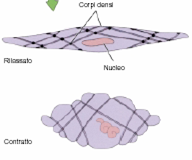 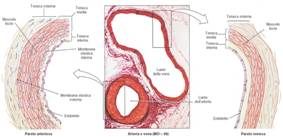 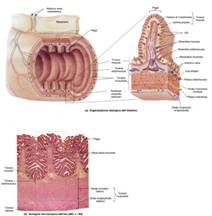 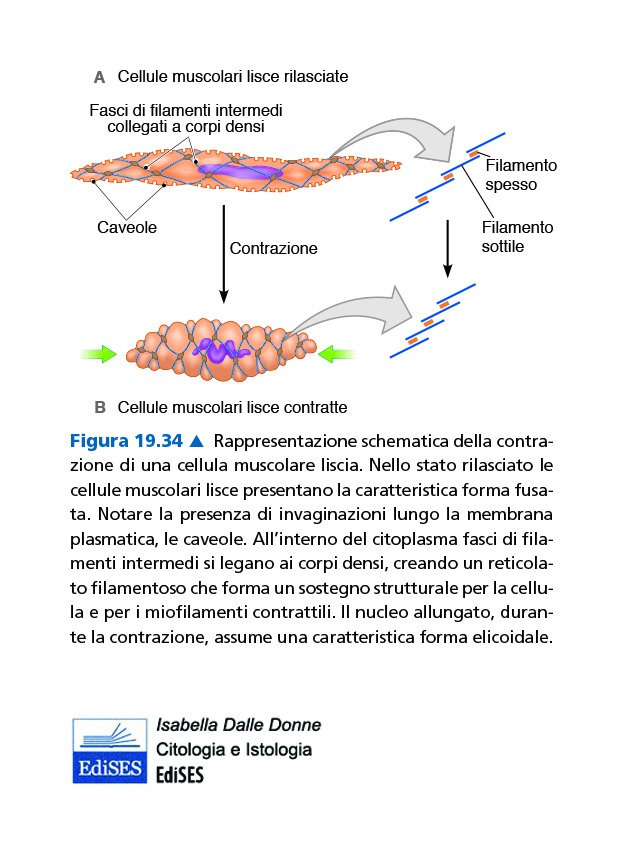 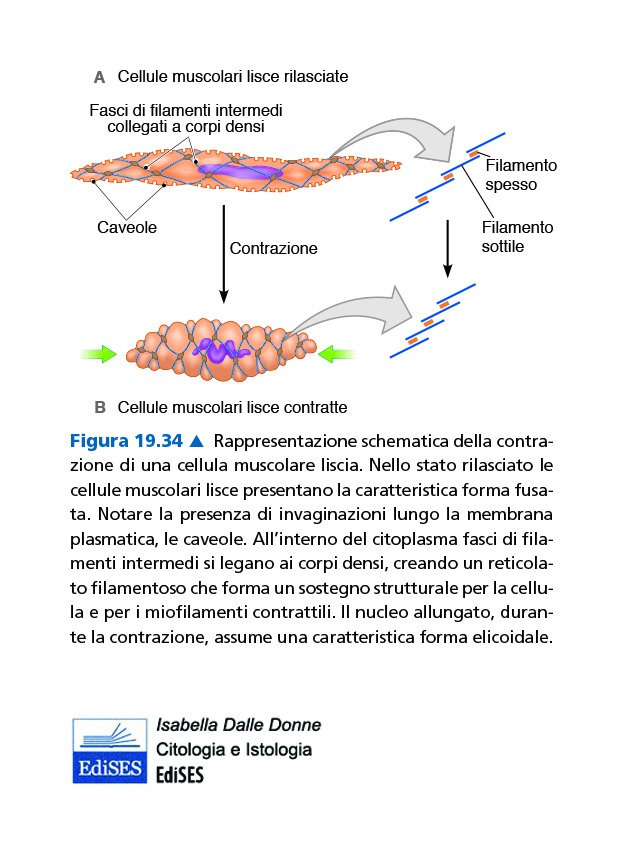 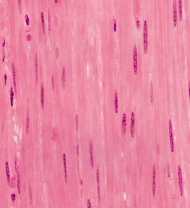 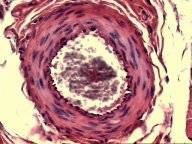 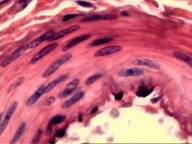 MICROGRAFIE di TESSUTO MUSCOLARE LISCIO
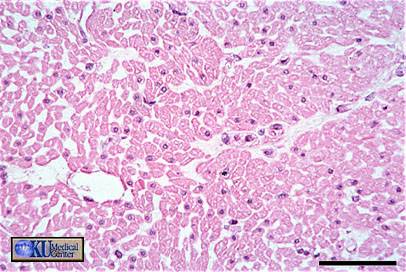 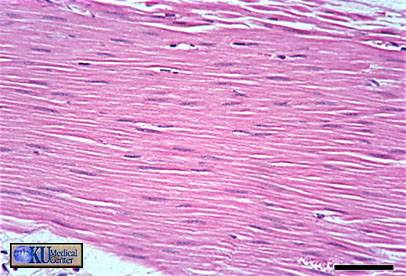 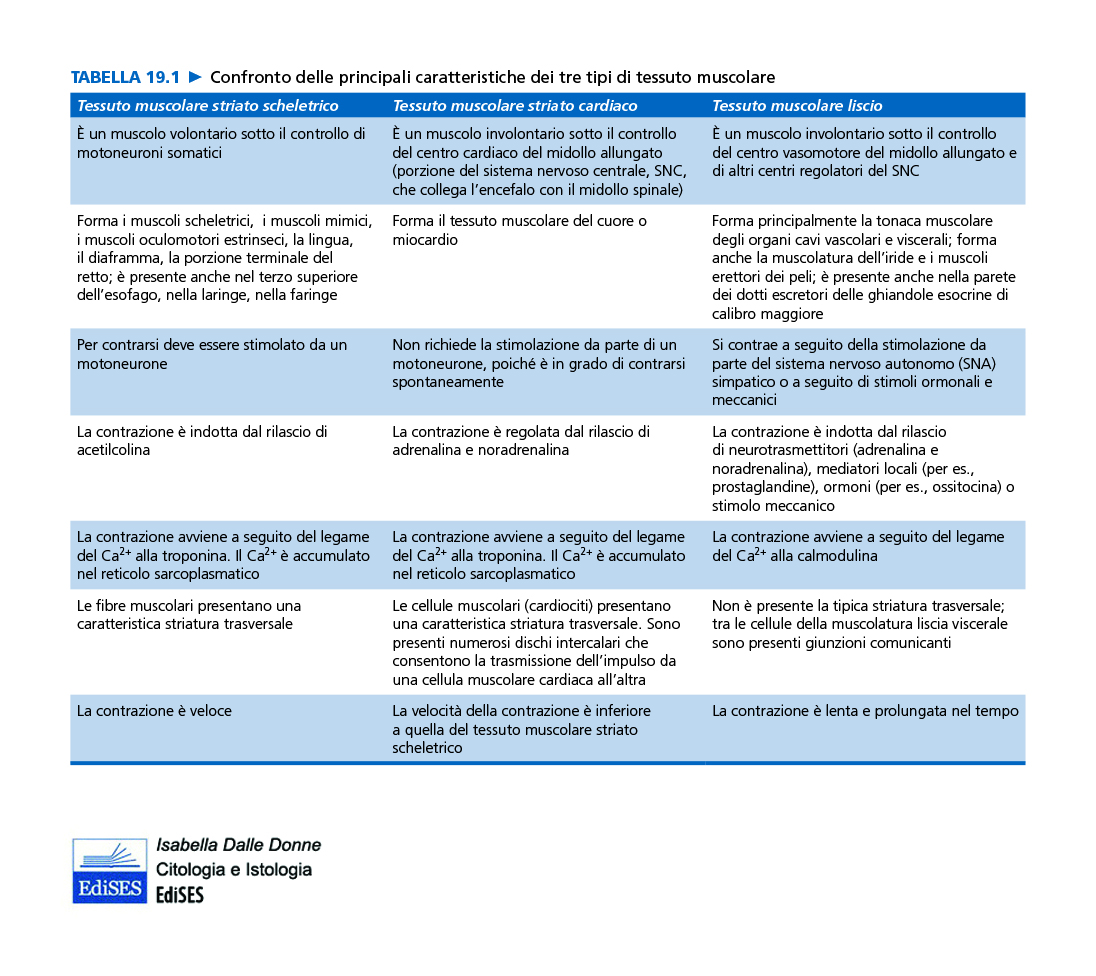 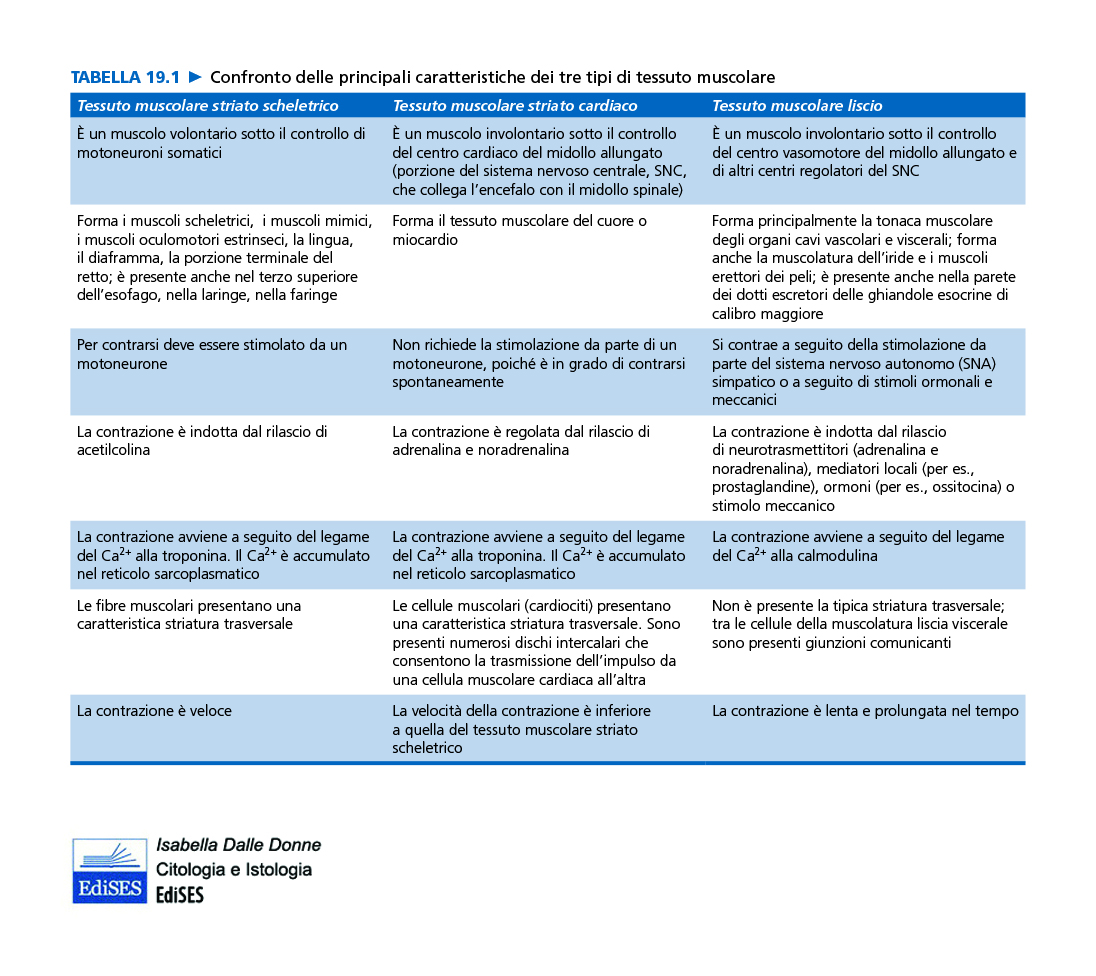